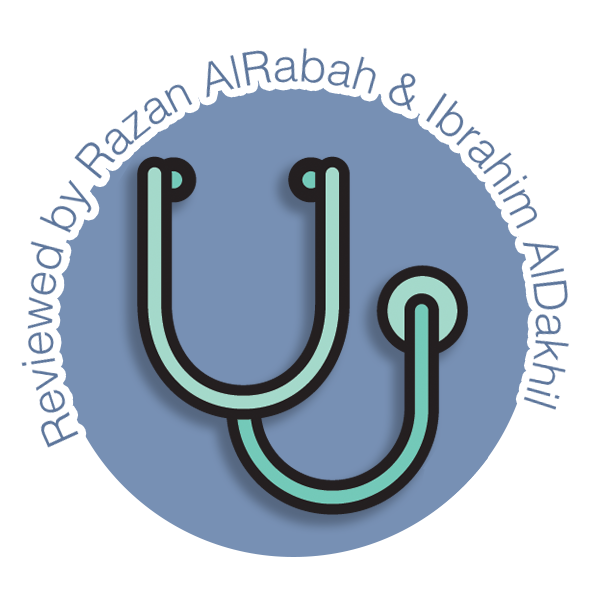 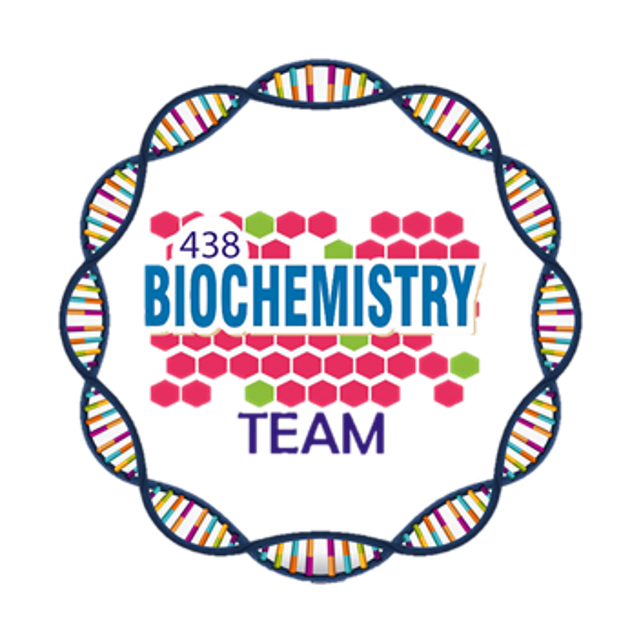 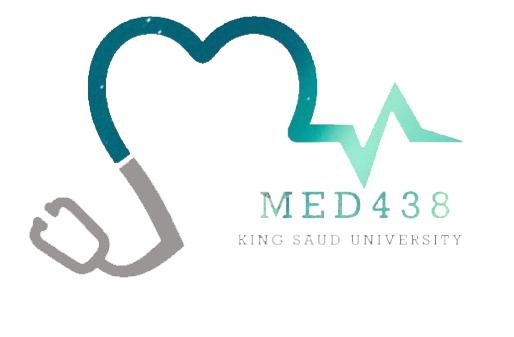 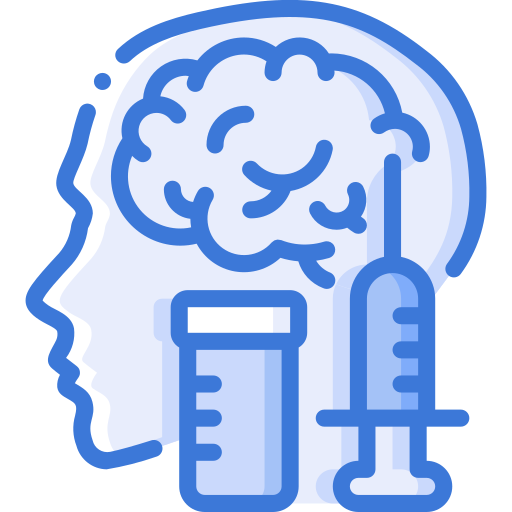 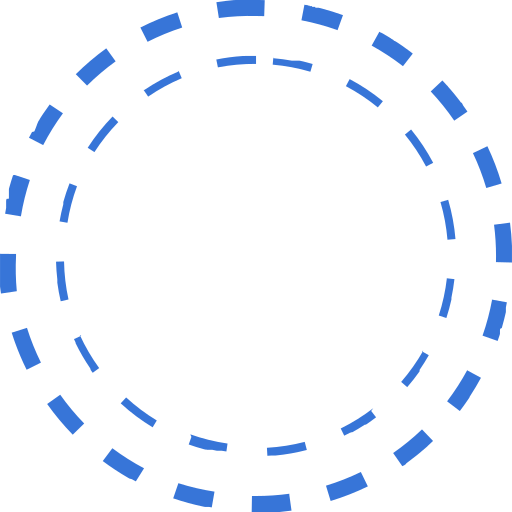 Thyroid Hormones
and Thermogenesis
Editing File
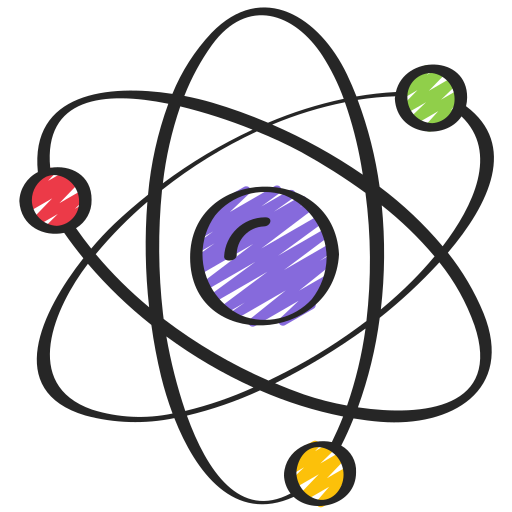 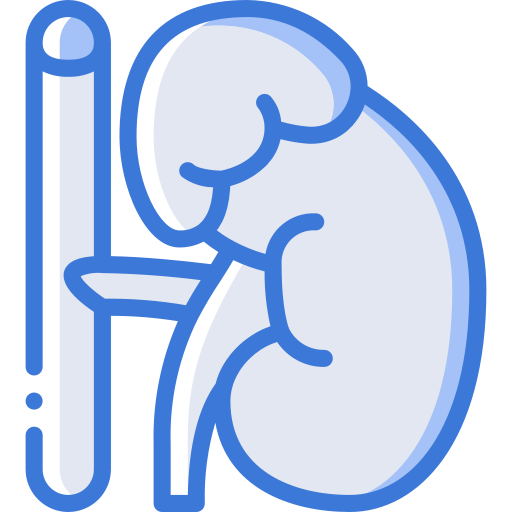 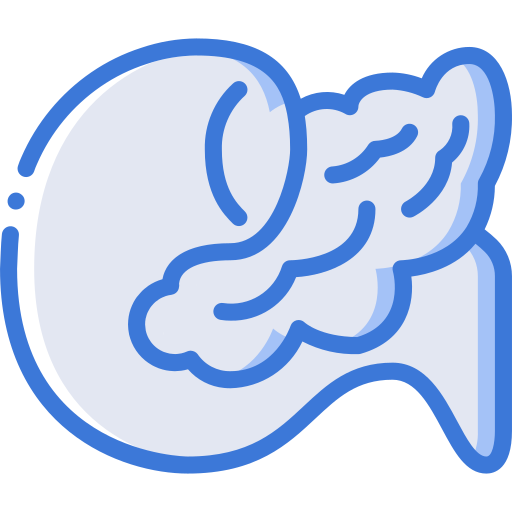 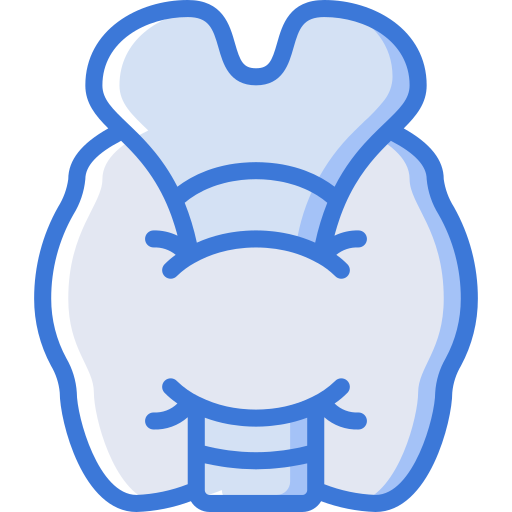 Color Index:
Main Topic
Main content
Important
Drs’ notes
Extra info
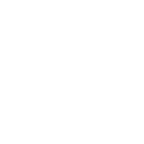 Biochemistry teamwork 438 - Endocrine Block
Objectives:
Describe the types and biosynthesis, actions  and the regulation of thyroid hormones.
List and interpret the thyroid function tests.
Define goiter and differentiate between hypo- and hyperthyroidism.
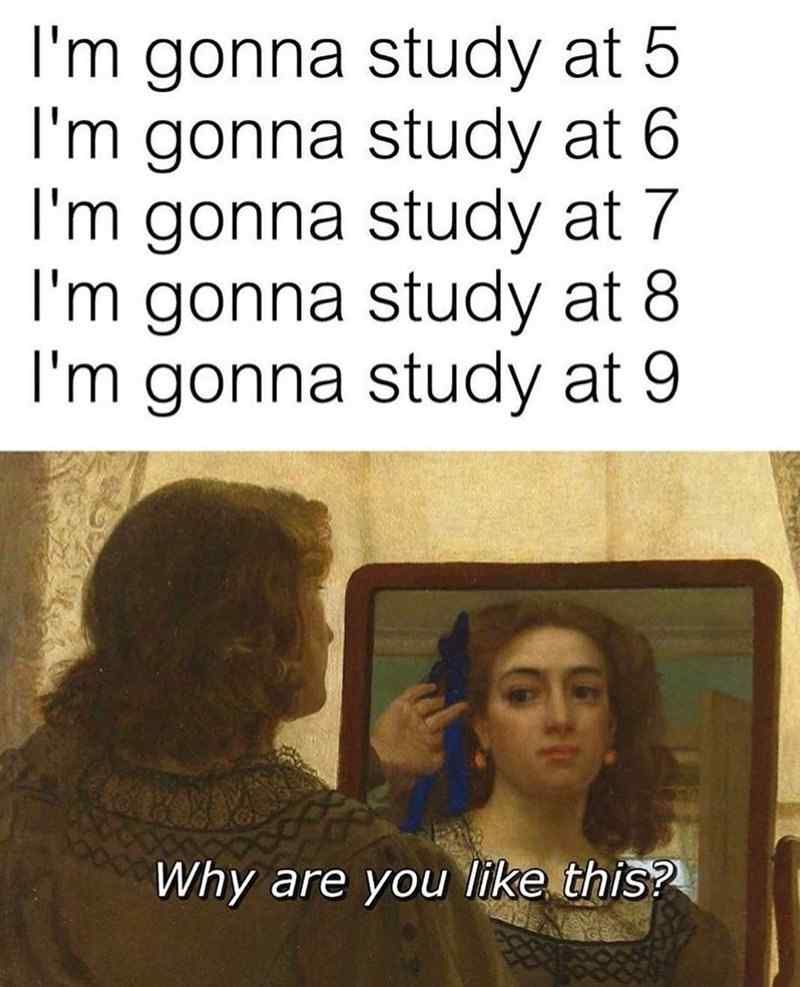 Discuss the role of thyroid hormone in thermogenesis.
‹#›
Types and Biosynthesis of
Thyroid Hormones
Thyroxin Binding globulin
Types of Thyroid Hormones :
1
2
Thyroxine ( T4 ) 
           Major secretion
Tri-iodothyronine ( T3 )
                            More biologically active
Mostly transported in plasma bound  to:
70%
The unbound (free) form of T3 & T4 are biologically active
Thyroxin Binding globulin (TBG)
25%
Albumin
5%
Transthyretin (prealbumin)
Transthyretin (pre-albumin)
Albumin
Thyroid Gland :
Peripheral tissues (liver, kidney, etc.) :
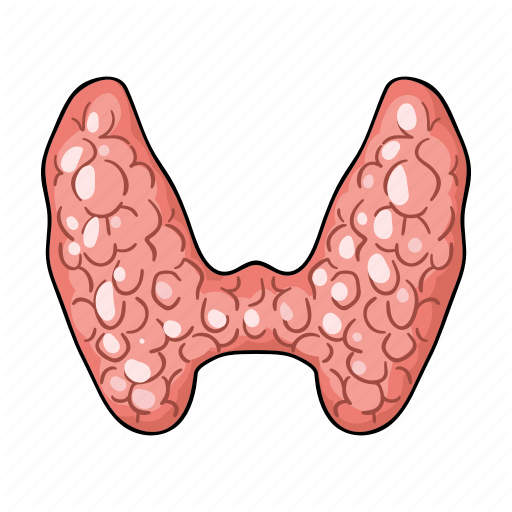 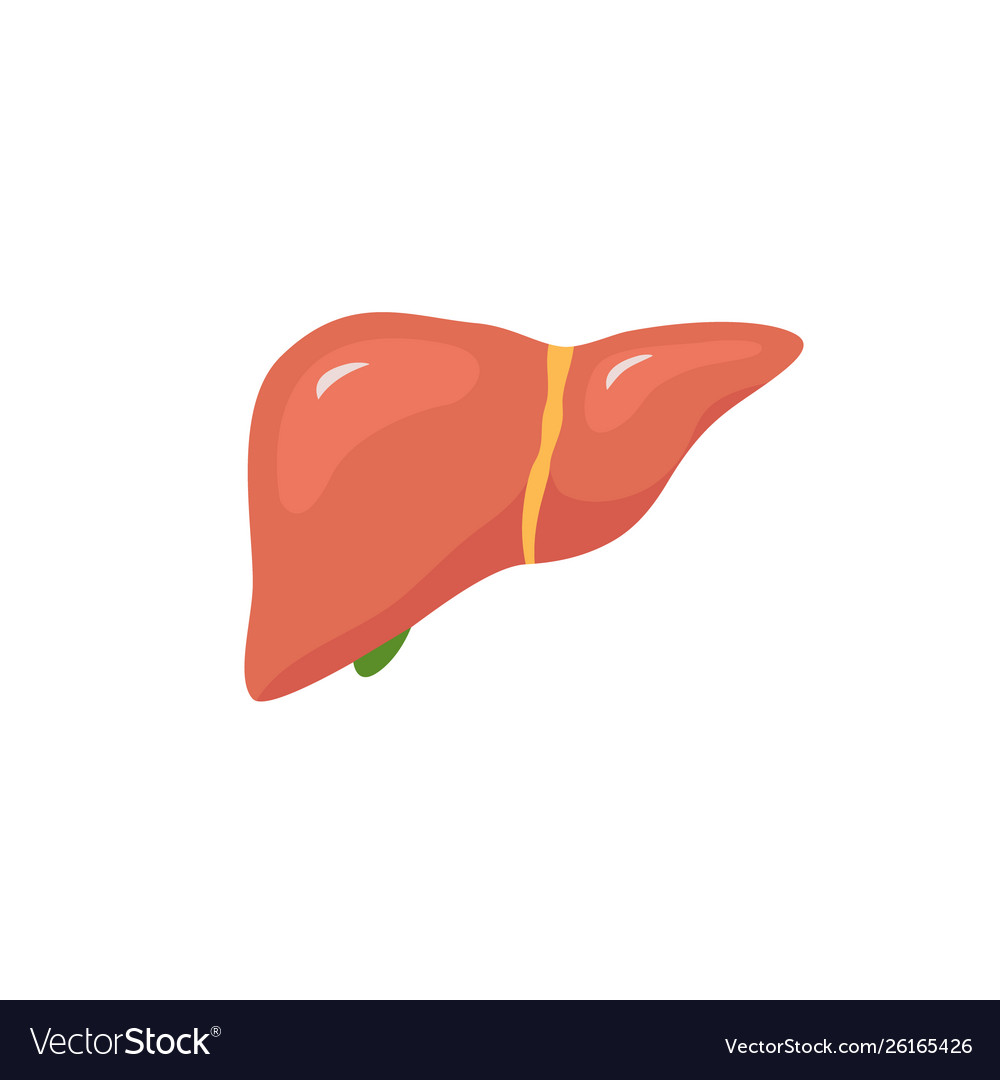 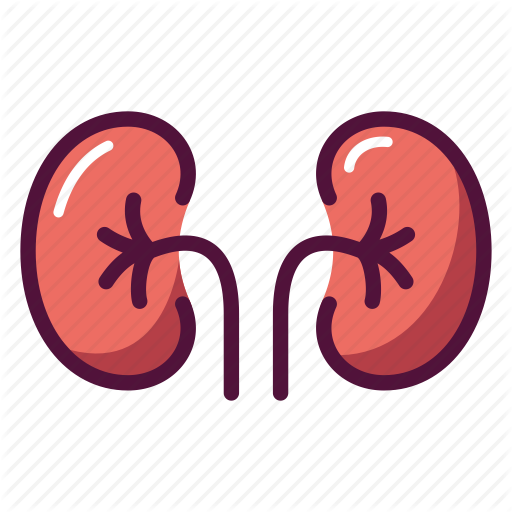 Synthesize T3 & T4
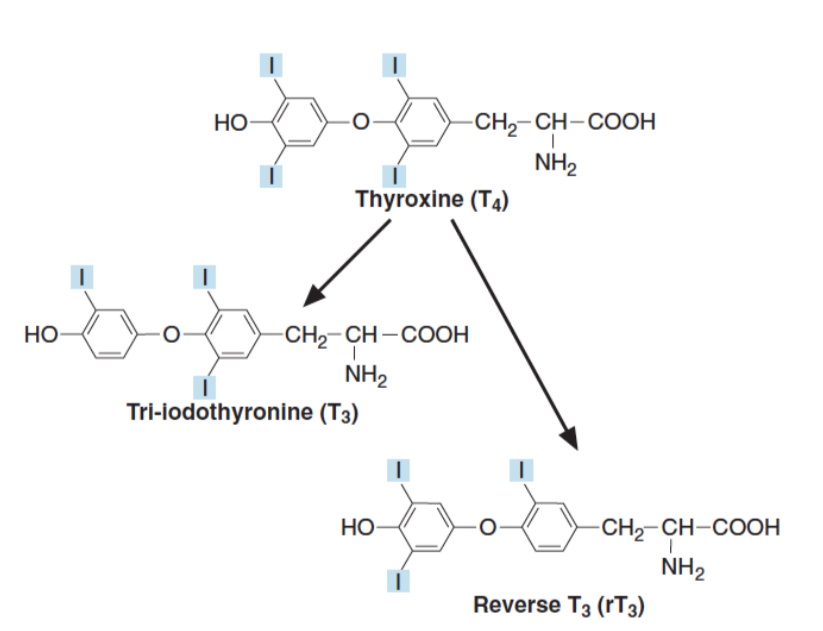 De-iodinate T4       T3 or rT3 (inactive)
Catalyzed by deiodinase enzymes
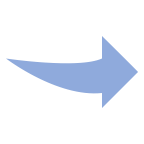 Binding to thyroglobulin (Protein)
Iodination
Coupling
2 tyrosine molecules
‹#›
(Inactive form)
70%
25%
5%
Thyroid hormone action
Plays an essential role in 
maturation of all 
body tissues
Affects the rate of 
protein, carbohydrate 
and lipid metabolism
Involved in thermogenesis 
& metabolic regulation
Increases cellular O2 consumption & stimulates
 the metabolic rate
Clinical evidence of the wide spectrum of thyroid hormone action:
Untreated congenital hypothyroidism         permanent brain damage
 
 Hypothyroid children have :
                      
                   Delayed skeletal maturation (short stature)                                Delayed puberty

Hypothyroid patients have high serum cholesterol 
Why? 
                       liver cells : Down regulation of LDL receptors
                                 Gut : Failure of sterol excretion
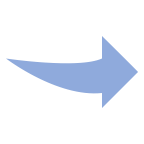 ‹#›
Regulation of Thyroid Hormone Secretion
By The hypothalamic-pituitary-thyroid axis
The hypothalamus senses low levels of T3/T4 and releases thyrotropin
 releasing hormone (TRH)





TSH stimulates the thyroid to produce T3/T4 until levels return to normal


T3/T4 exert negative feedback control on the hypothalamus and pituitary
 (Controlling the release of both TRH and TSH)
High thyroid hormone levels suppress TRH, TSH
Low thyroid hormone levels stimulate TRH, TSH to produce more hormone
1
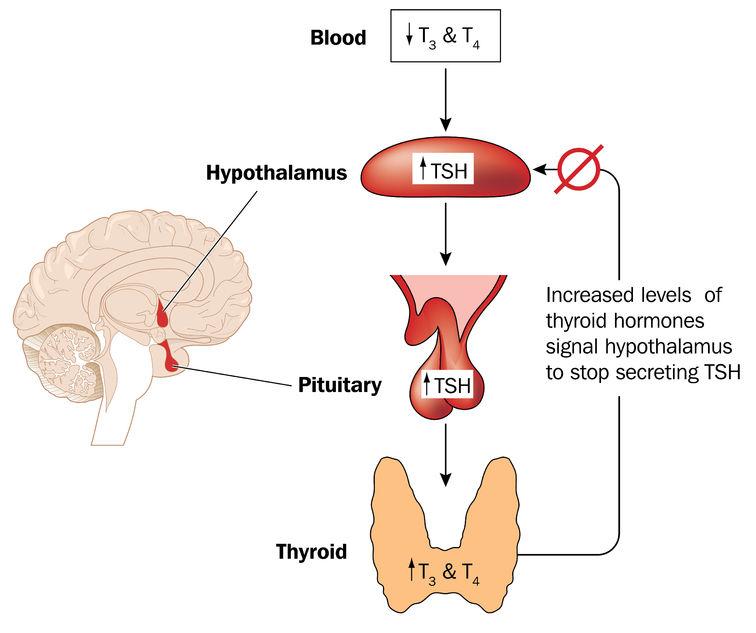 2
TRH stimulates the pituitary to produce thyroid stimulating hormone (TSH)
3
4
‹#›
Thyroid Function Tests
Total or free T3
Antibodies
Total or free T4
TSH
Autoimmune disease
*Diagnosis and monitoring
Monitors thyroid treatment
T3 toxicosis
*hyperthyroidism in which rise in T3 is
independent of T4 ( normal T4)
Highly sensitive 
(detects very low conc.)
Hashimoto’s thyroiditis 
antibodies against TSH receptors that suppress thyroid secretion

Graves’ disease 
antibodies against TSH receptors that stimulate thyroid secretion3
thyroid replacement 
Anti-thyroid
Earlier identification of thyrotoxicosis
May take up to 8 weeks to 
adjust to new level during treatment 1
Strategy for the Biochemical Investigation of Suspected Hypothyroidism
Goitre
Enlarged thyroid gland
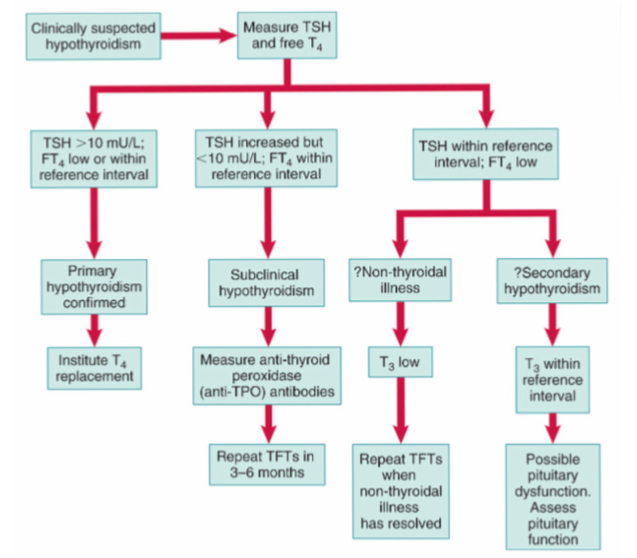 May be associated with:
Hypofunction
Hyperfunction
Euthyroid
Normal thyroid hormone conc.
Iodine, selenium deficiency.
Hashimoto’s thyroiditis.
Graves’ disease (hyperthyroidism)
Congenital hypothyroidism 
thyroid cancer.
Causes
During that time we use T4 as a measure
T3 is more important in hyperthyroidism as it’s normally Lower in blood 
Others e.g. antithyroglobulin antibodies
‹#›
Hypothyroidism
Deficiency of thyroid hormones
1
2
Causes
Non-thyroidal illness
Hashimoto’s thyroiditis.
Treatment of hyperthyroidism (Radioiodine or surgical)
Drug effects.
TSH deficiency.
Congenital 
defects in thyroid synthesis .
thyroid resistance 
Severe iodine deficiency.
Secretion of T4 and T3 is decreased
Clinical features
Treatment
Primary
Secondary
Tiredness .
Cold intolerance .
Weight gain .
Dry skin .
Replacement therapy with levothyroxine (T4)
‹#›
Failure of the pituitary gland to secrete TSH
Failure of thyroid gland
the normal regulation of TSH, T3 and T4 secretion and metabolism is disturbed
Most of T4 is converted to rT3 (inactive)
Elevated TSH
Failure of the hypothalamic-pituitary-thyroid axis
Deficiency of thyroid hormones
Deficiency of thyroid hormones
hyperthyroidism
Causes
Clinical features
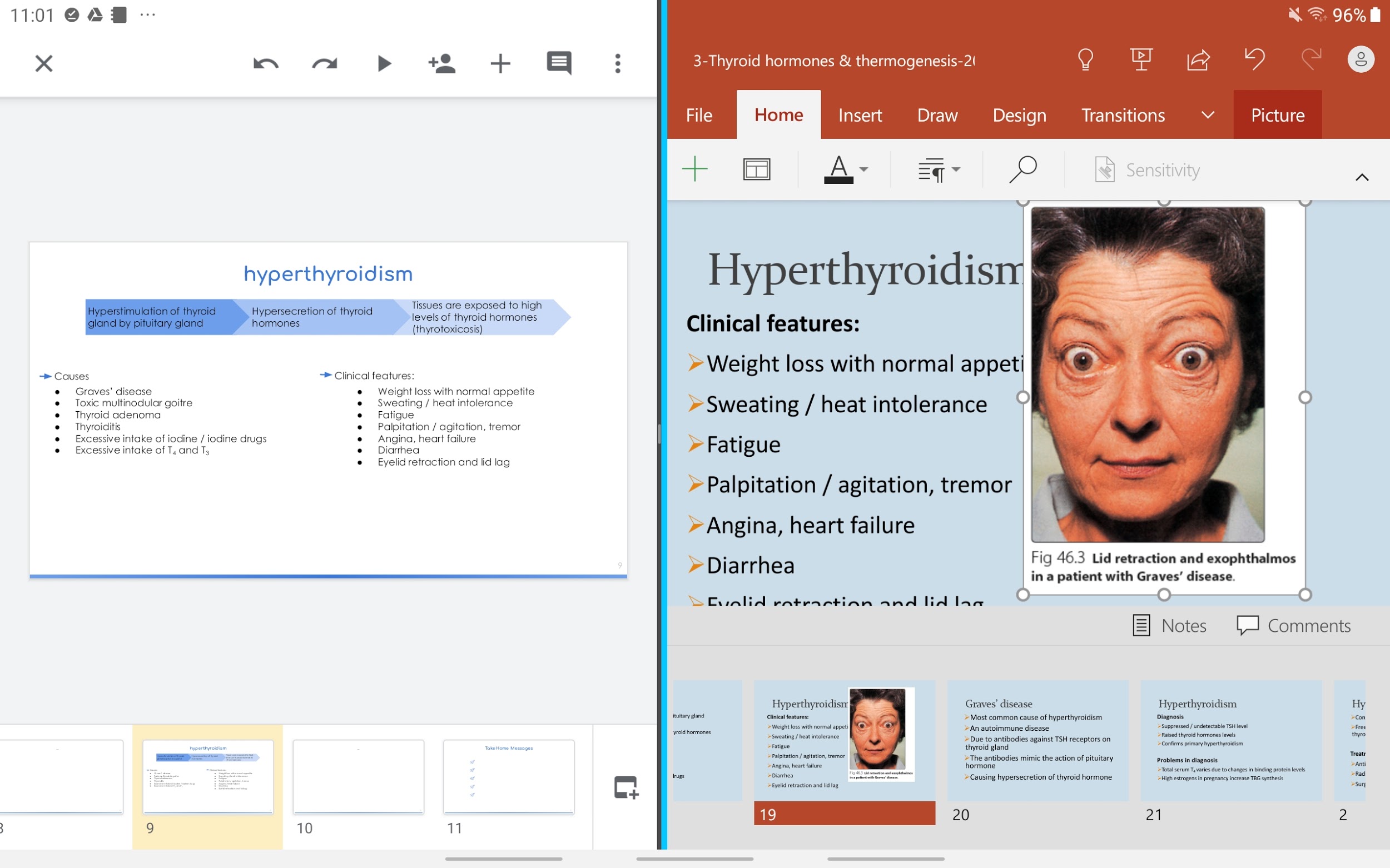 Graves’ disease
Toxic multinodular goitre
Thyroid adenoma
Thyroiditis
Excessive intake of iodine / iodine drugs
Excessive intake of T4 and T3
Weight loss with normal appetite
Sweating / heat intolerance
Fatigue
Palpitation / agitation, tremor
Angina, heart failure
Diarrhea
Eyelid retraction and lid lag
Graves’ disease:
Causing hypersecretion of thyroid hormone
Due to antibodies against TSH receptors on thyroid gland
The antibodies mimic the action of pituitary hormone
Most common cause of hyperthyroidism
An autoimmune disease
‹#›
Hyperstimulation of thyroid gland by pituitary gland
Hypersecretion of thyroid hormones
Tissues are exposed to high levels of thyroid hormones (thyrotoxicosis)
hyperthyroidism
Congenital TBG deficiency can also influence results
Free T4 and TSH are first-line tests for diagnosis of thyroid dysfunction
Strategy for the Biochemical Investigation of Suspected Hyperthyroidism
Treatment
1
2
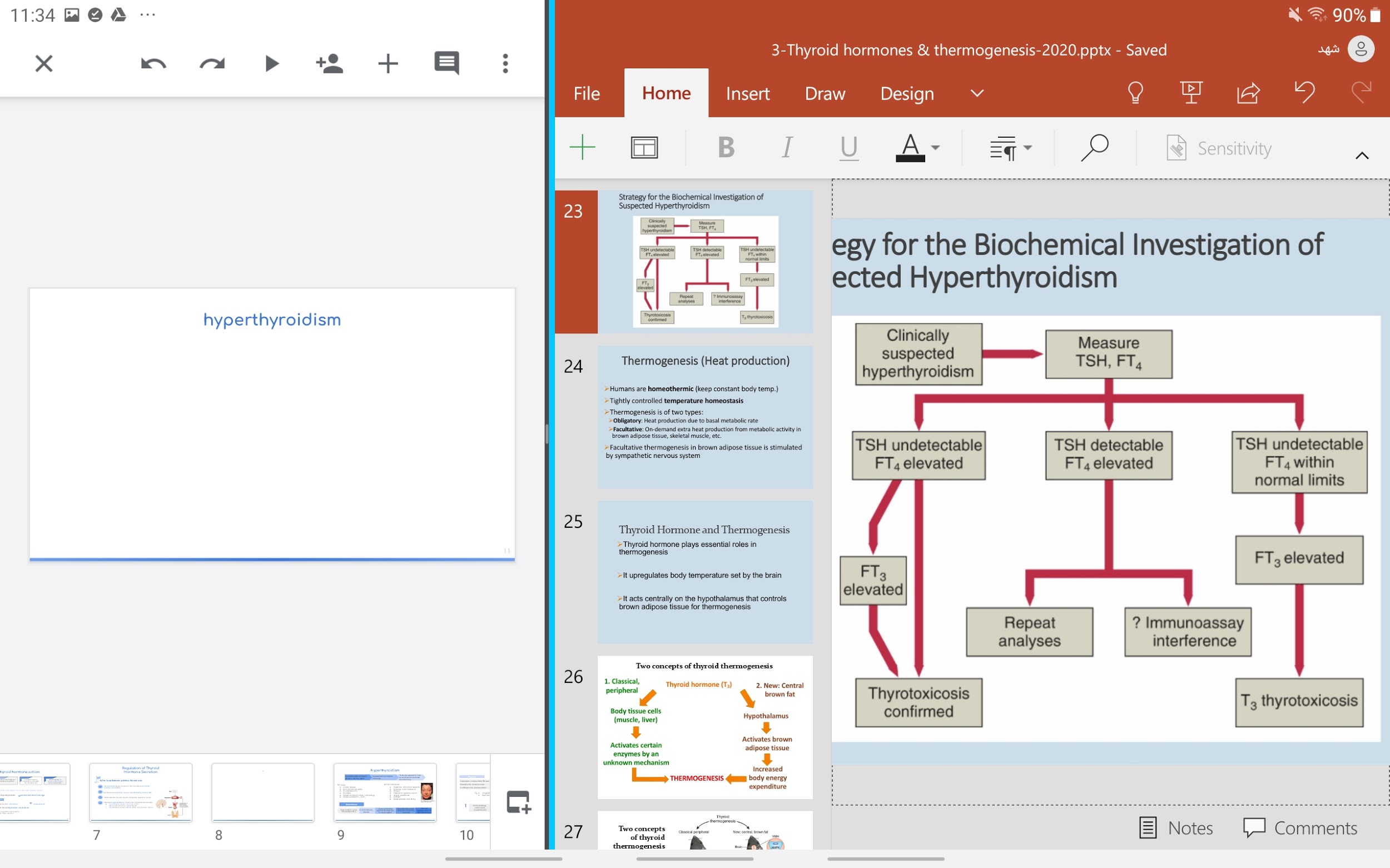 Antithyroid drugs: carbimazole, propylthiouracil
Radioiodine: sodium 131I inhibits T4/T3 synthesis
3
Diagnosis
Problems in diagnosis
Surgery: thyroidectomy
‹#›
Total serum T4 varies due to changes in binding protein levels
Suppressed / undetectable TSH level
Raised thyroid hormones levels
High estrogens in pregnancy increase TBG synthesis
Confirms primary hyperthyroidism
Thermogenesis (Heat production)
Humans are homeothermic (keep constant body temp.)
Tightly controlled temperature homeostasis
Thermogenesis is of two types:
Facultative thermogenesis in brown adipose tissue is stimulated by sympathetic nervous system
Facultative: On-demand extra heat production from metabolic activity in brown adipose tissue, skeletal muscle, etc.
Obligatory: Heat production due to basal metabolic rate
1. Classical,
peripheral
2. New: Central
brown fat
Thyroid hormone (T3)
Thyroid Hormone and Thermogenesis
Hypothalamus
Body tissue cells
(muscle, liver)
Thyroid hormone plays essential roles in thermogenesis
It upregulates body temperature set 
by the brain
It acts centrally on the hypothalamus that controls brown adipose tissue for thermogenesis
Activates brown
adipose tissue
Activates certain
enzymes by an
unknown mechanism
Increased
body energy
expenditure
THERMOGENESIS
‹#›
Thermogenesis
In respiratory chain, some protons re-enter the mitochondrial matrix thru uncoupling proteins (UCPs) without ATP synthesis
These protons are released as heat
Thyroid hormone regulates mitochondrial UCPs
Examples: 
UCP1 in brown adipose tissue
UCP3 in muscle, other tissues
Two concepts
of thyroid thermogenesis
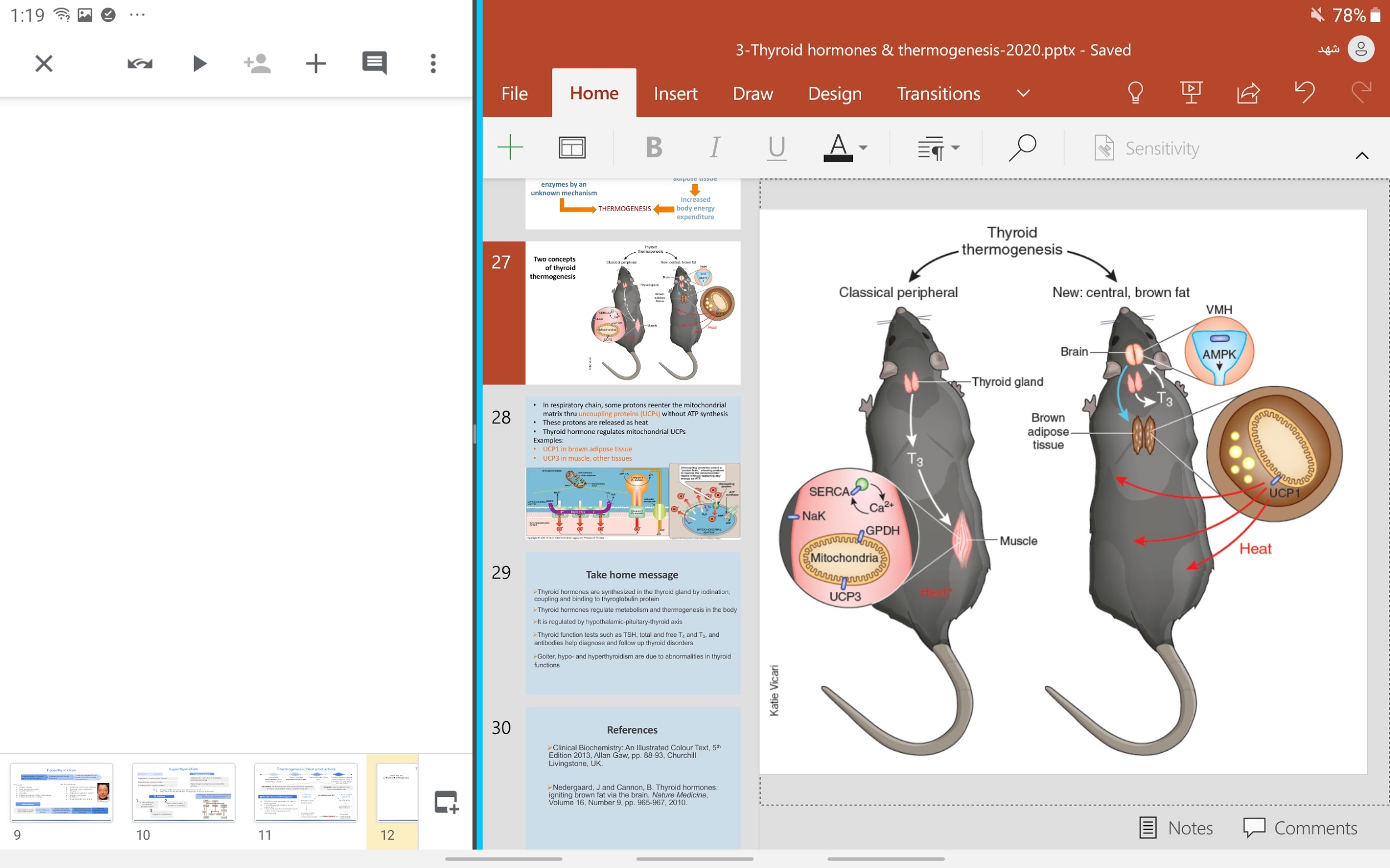 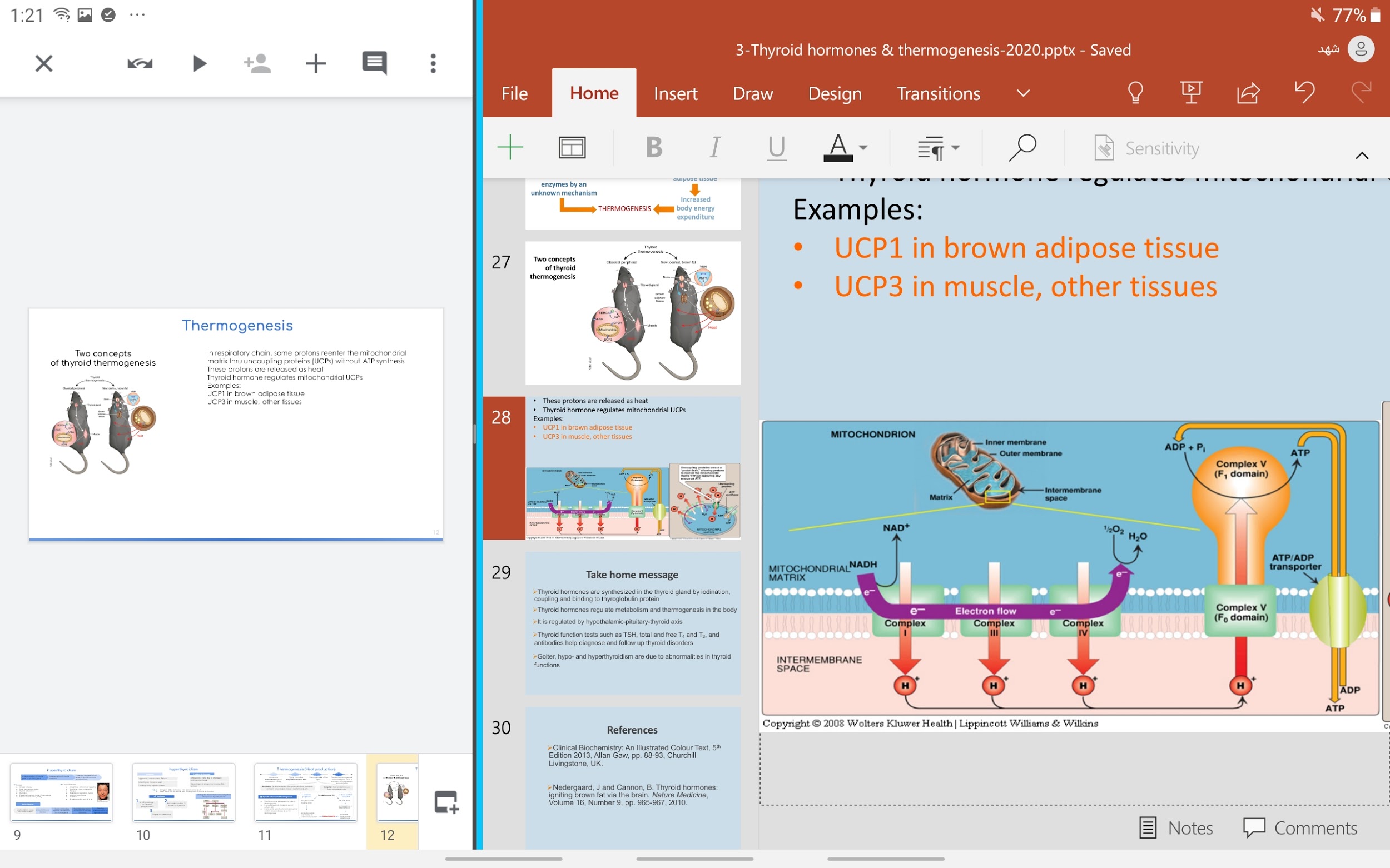 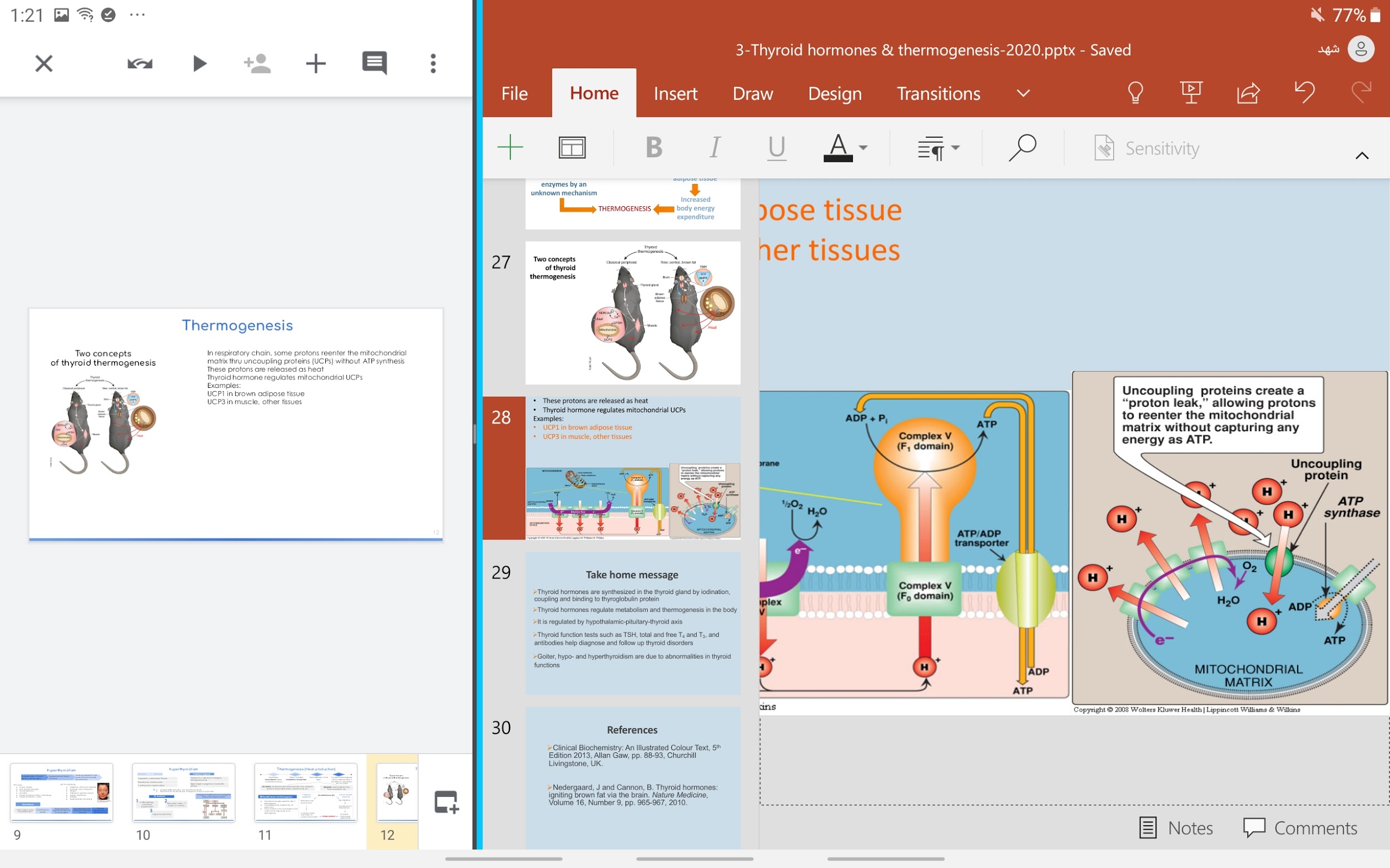 ‹#›
Take Home Messages
Thyroid hormones are synthesized in the thyroid gland by iodination, coupling and binding to thyroglobulin protein
Thyroid hormones regulate metabolism and thermogenesis in the body
It is regulated by hypothalamic-pituitary-thyroid axis
Thyroid function tests such as TSH, total and free T4 and T3, and antibodies help diagnose and follow up thyroid disorders
Goiter, hypo- and hyperthyroidism are due to abnormalities in thyroid functions
‹#›
Summary
Graves’ disease
Most common cause of hyperthyroidism
hyperthyroidism
Hyperstimulation of thyroid gland by pituitary gland
hypothyroidism
Deficiency of thyroid hormones
primary:
failiar of thyroid gland
treatment
treatment
Diagnosis
Suppressed TSH level
Raised thyroid hormones levels
Confirms primary hyperthyroidism
secondary:
Failure of the pituitary gland
Failure of the hypothalamic-pituitary-thyroid axis
Antithyroid drugs
Radioiodine
Surgery
Replacement therapy with levothyroxine (T4)
Problems in diagnosis
Total serum T4 varies
High estrogens in pregnancy
Non-thyroidal illness
‹#›
Quiz
MCQs :

Q1: hyperthyroidisim is caused by?
a) hypostimulation of thyroid gland     b) graves’disease  
c)  hashimoto’s thyroiditis                      d) severe iodine deficiency

Q2: which of the following function tests are first-line test for diagnosis of thyroid dysfunction in the case of hyperthyroidisim?
a)free T4 and free T3                              b) free T3 and TSH 
c)free T4 and TSH                                    d) free T4 and antibodies

Q3: Thyroid hormone regulates which  mitochondrial UCPs ?
a) UCP1 in brown adipose tissue          b) UCP3 in the liver   
c)  UCP3 in brown adipose tissue         d) UCP1 in muscle, and other tissues

Q4: One of the symptoms of hypothyroidism is:
a) Fatigue.                                              b) Intolerance to cold
c) Weight gain.                                      d) All of the above

Q5: A person with untreated hypothyroidism may also have:
a) High cholesterol.                                b) Low blood pressure
c) Low blood sugar                                d) None of the above

Q6: The symptoms of hypothyroidism may be difficult to detect, so the condition can best be diagnosed with:
a) An MRI scan.                                                       b) An ultrasound
c) A thyroid stimulating hormone test (TSH).        d) A hemoglobin test or hematocrit test
SAQs :

Q1: explain the mechanism of regulation of thyroid hormone secretion

Q2: state the two types of thermogenesis and the difference between them?

Q3: list 3 of thyroid hormone action

Q4: enumerate 4 causes of hypothyroidism
MCQs Answer key:
1)    b      2)   c       3)    a      4)  d     5)  a        6) c
SAQs Answer key:
Slide 5
obligatory: its due to basal metabolic rate 
                      facultative: its an on-demand extra heat production 
Slide 4
slide 7
Team members
A goal should scare you        a little and excite you a lot!
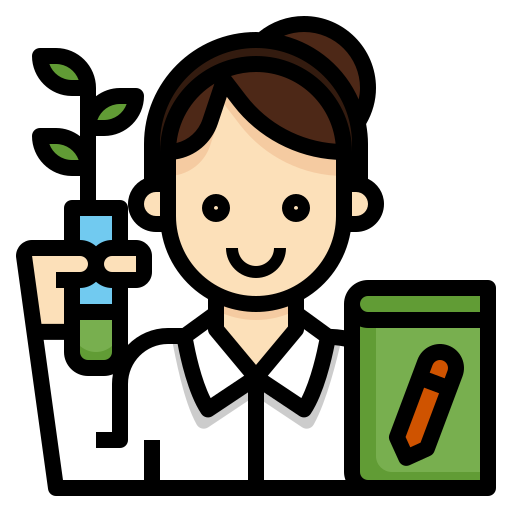 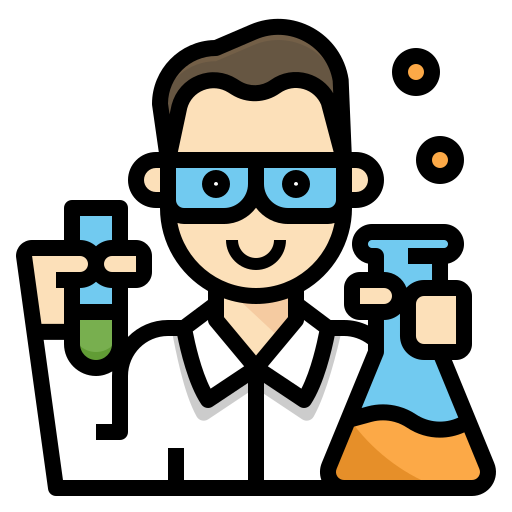 Girls Team:
Boys Team:
Alkassem Binobaid
Fares Aldokhayel
Khayyal Alderaan
Mashal Abaalkhail
Naif Alsolais
Omar Alyabis
Omar Saeed
Rayyan Almousa
Yazen Bajeaifer
Ajeed Al-Rashoud                       
Alwateen Albalawi
Amira AlDakhilalla
Deema Almaziad  
Ghaliah Alnufaei                   
Haifa Alwaily
Leena Alnassar 
Lama Aldakhil
Lamiss Alzahrani                           
Nouf Alhumaidhi                       
Noura Alturki                   
Sarah Alkhalife
Shahd Alsalamah                          
Taif Alotaibi
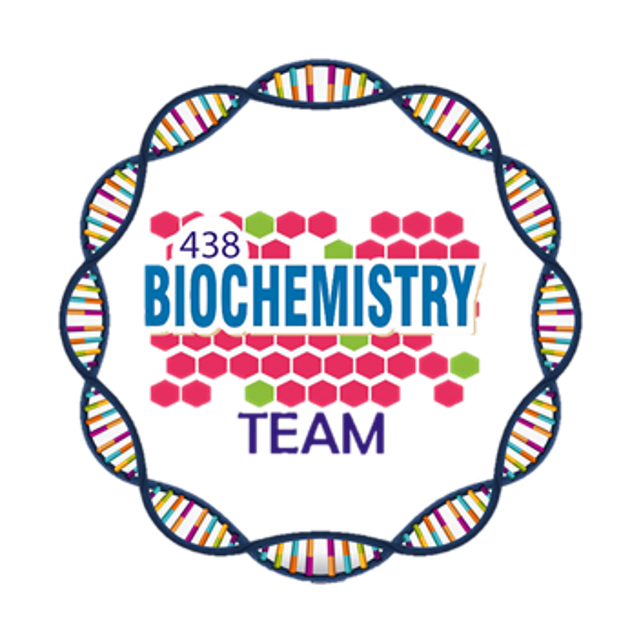 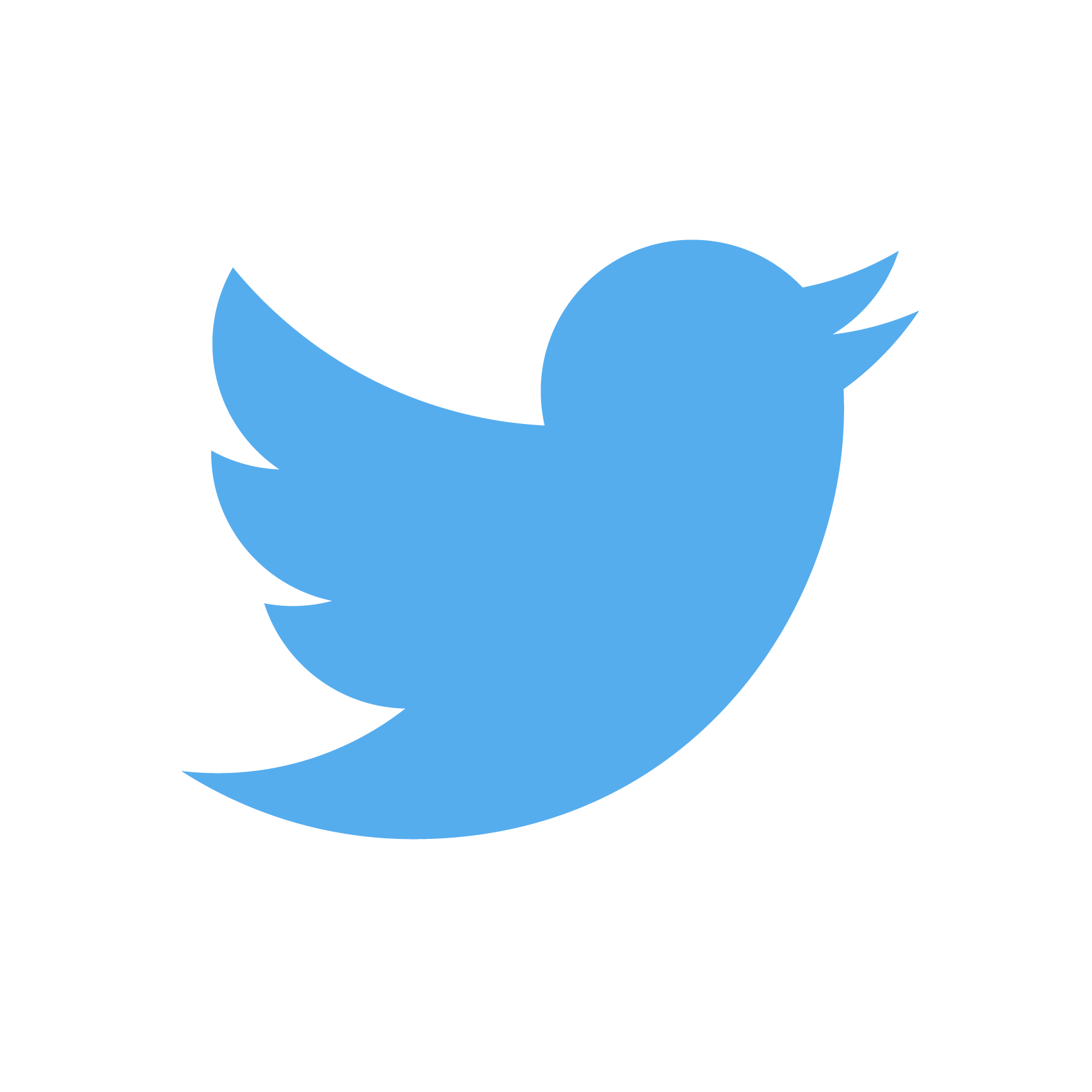 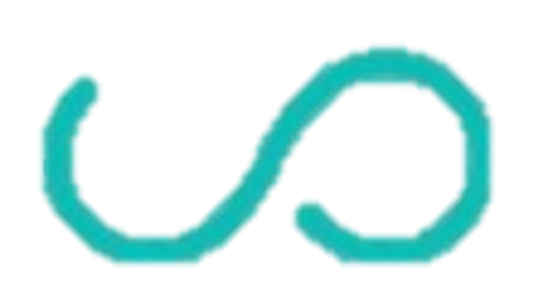 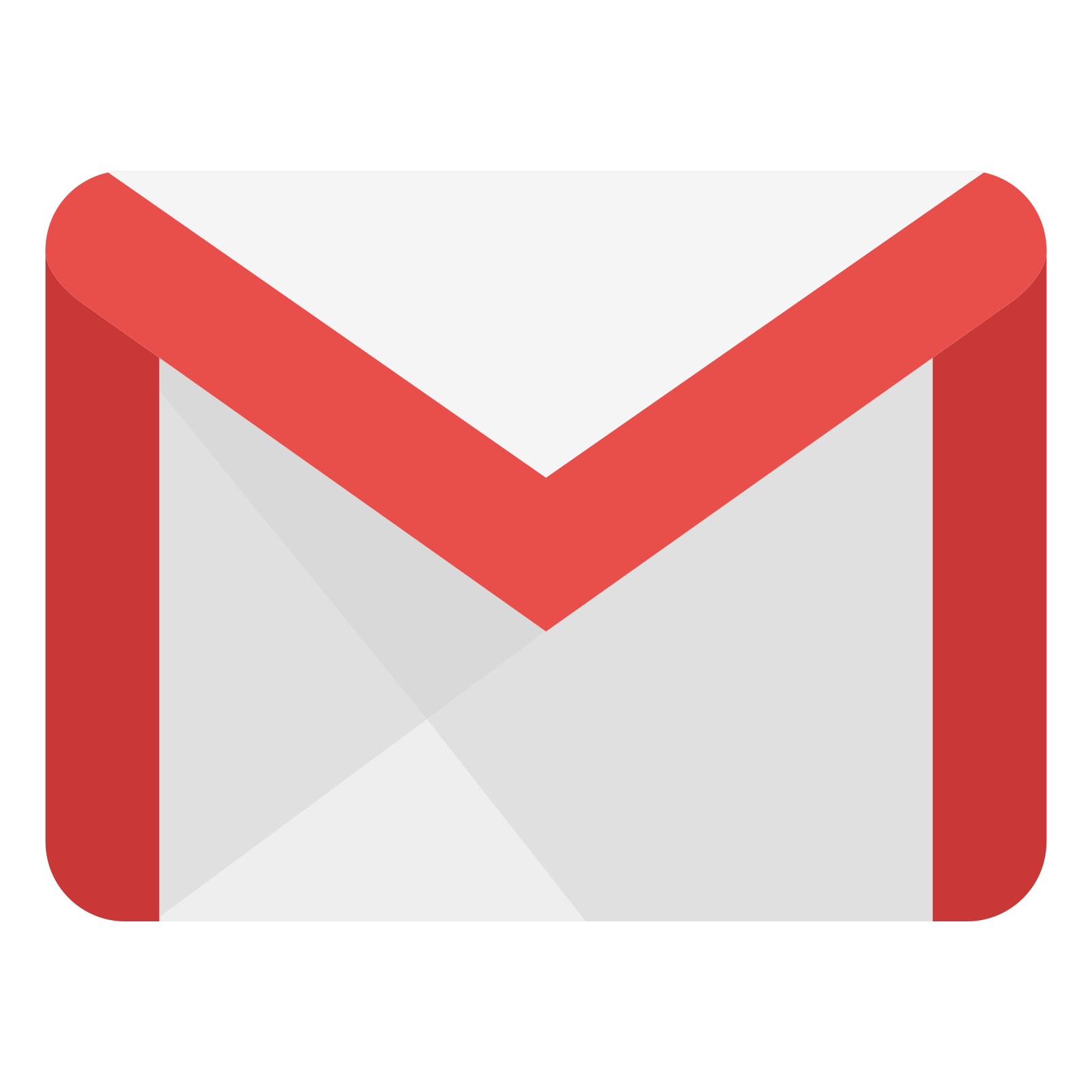 We hear you
Team Leaders
Lina Alosaimi
Mohannad Alqarni
‹#›